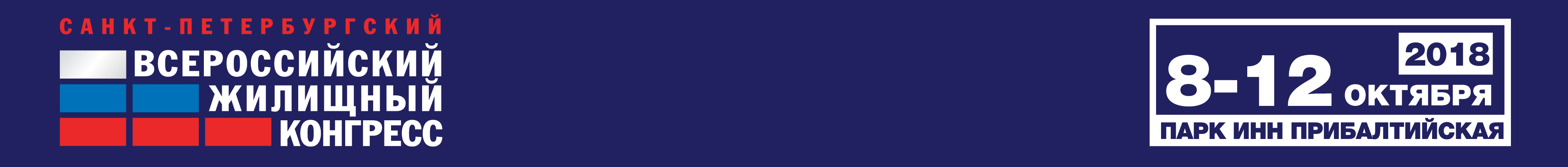 Ипотека на развитых рынках: нам туда?
Об ипотеке в Европе и Северной Америке: ставки и условия
Алексей Шаскольский
Председатель правления Санкт-Петербургского регионального отделения Российского общества оценщиков 
Член Королевского общества сертифицированных экспертов  Великобритании (MRICS) 
Аффилированный член Института Оценки, США 
Заместитель руководителя Департамента оценки 
Институт проблем предпринимательства, Санкт-Петербург
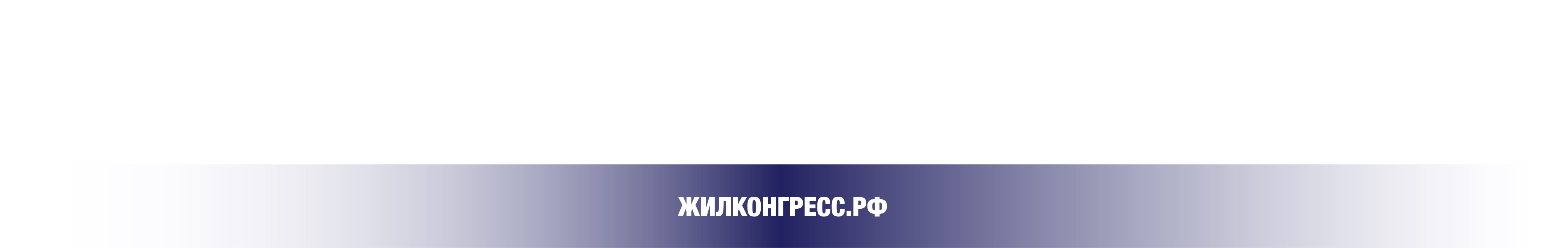 Медведю, подыскивающему берлогу, 
ипотека не нужна. 
Человекам – нужна.
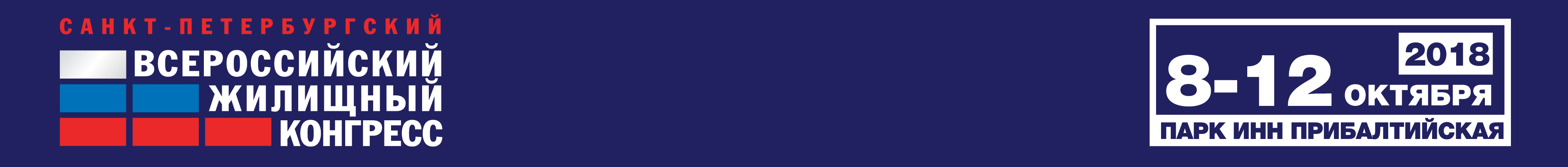 Канада
Для домовладений стоимостью менее $1 млн. первый взнос должен быть не менее 5% общей стоимости дома. Т.е. если у Вас есть $15 тыс., максимально дорогой дом, который Вы себе можете позволить – 
это $15 000 / 5% = $300 000.
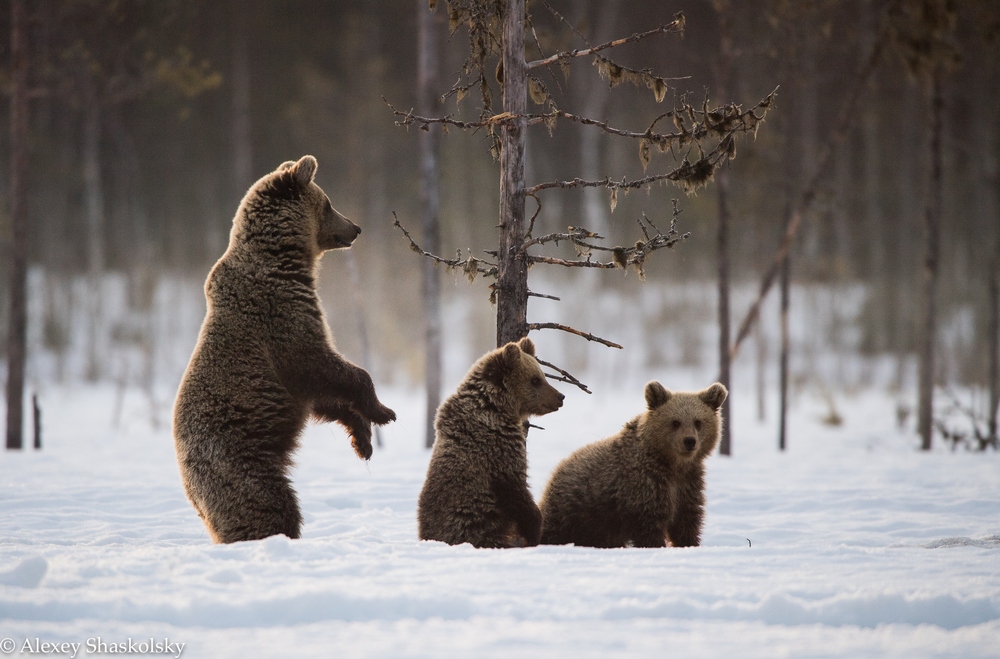 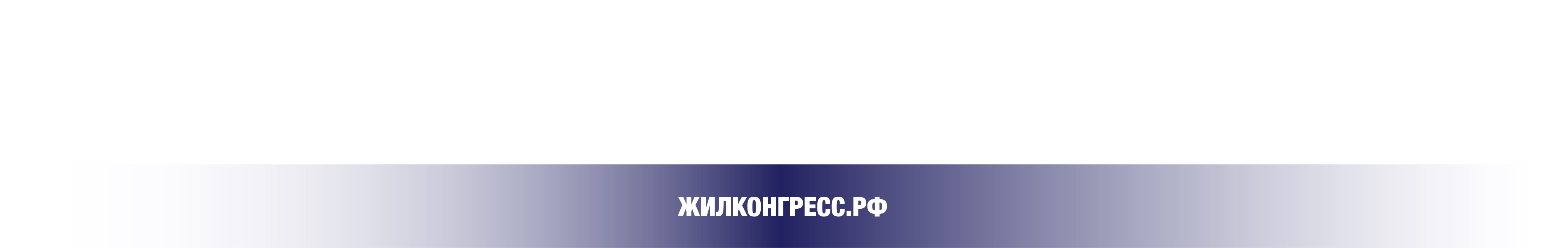 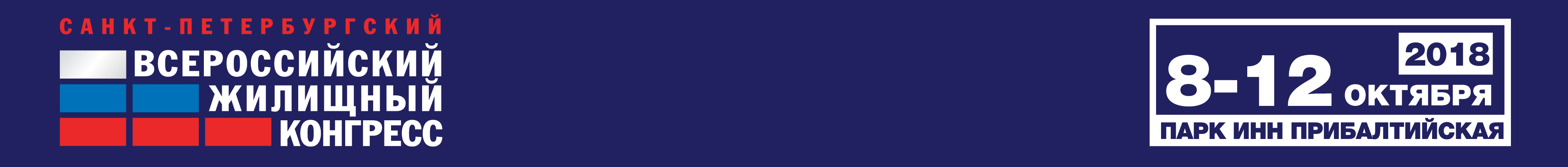 Канада
При цене более $500 000 первый взнос составит 5% от $500 000 и 10% от остальной суммы до $999 999. 
При цене дома больше $1 млн. первый взнос – не менее 20%. 
При взносе менее 20% требуется еще страховой взнос (при взносе 5-10% - 4%, 10-15% - 3,1%, 15-20% - 2,8%, с 20% - 0).
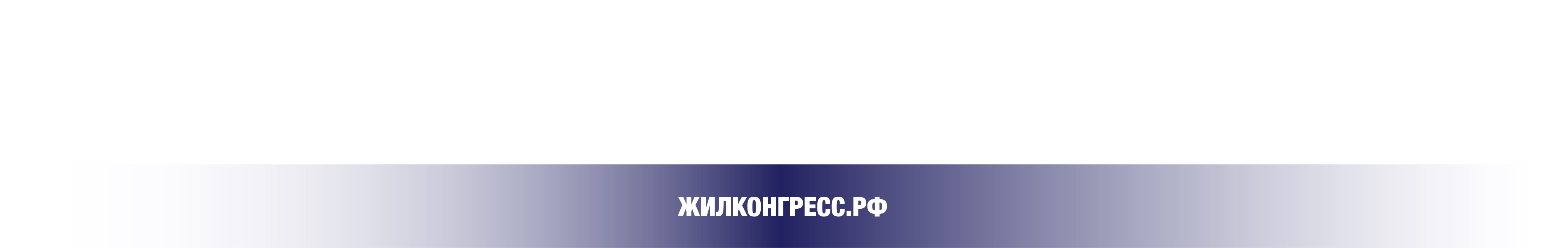 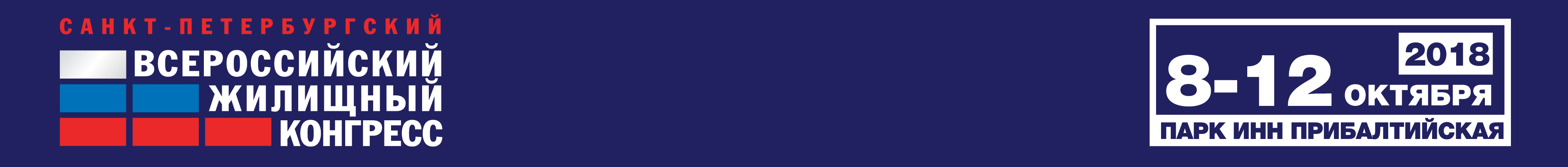 Канада
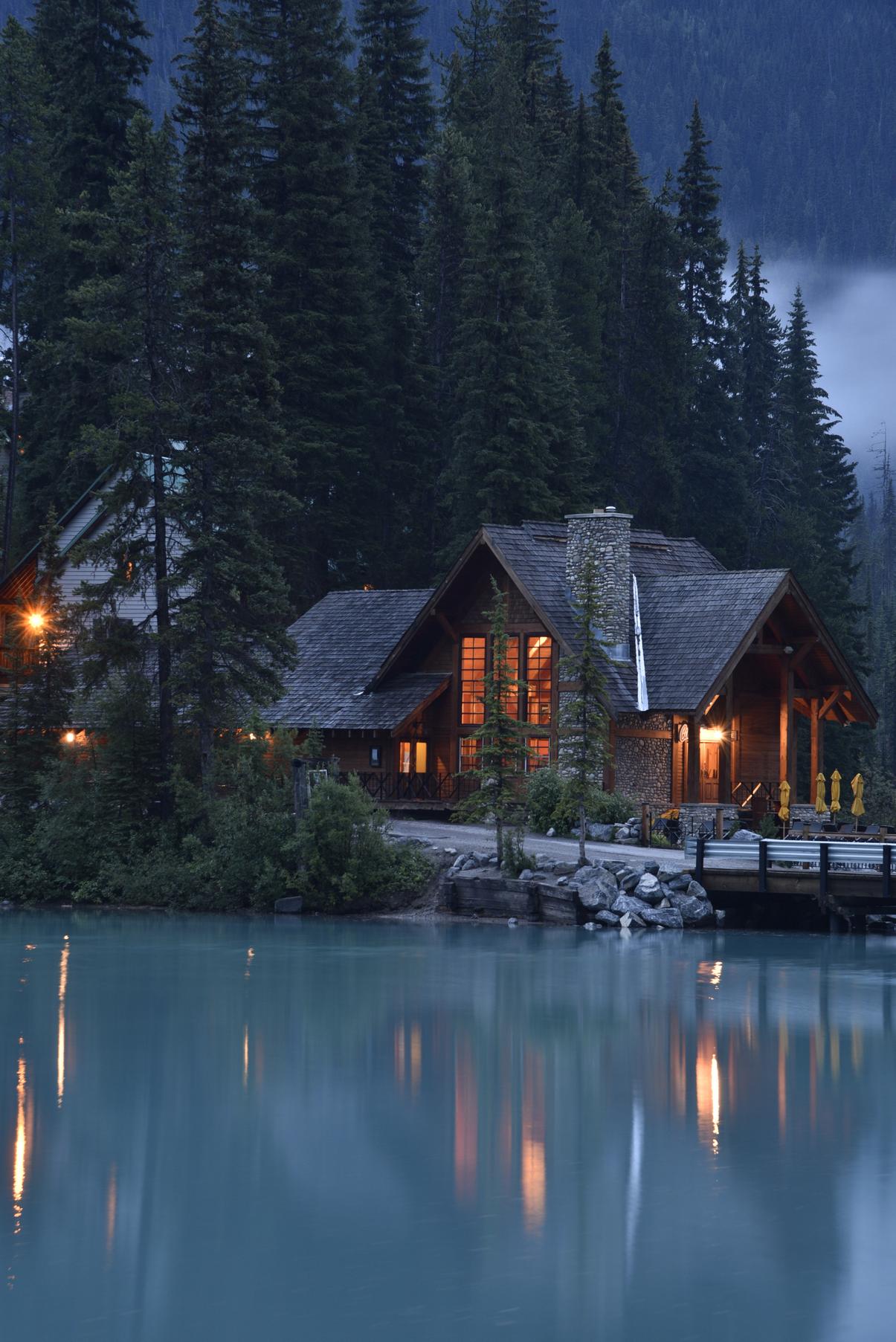 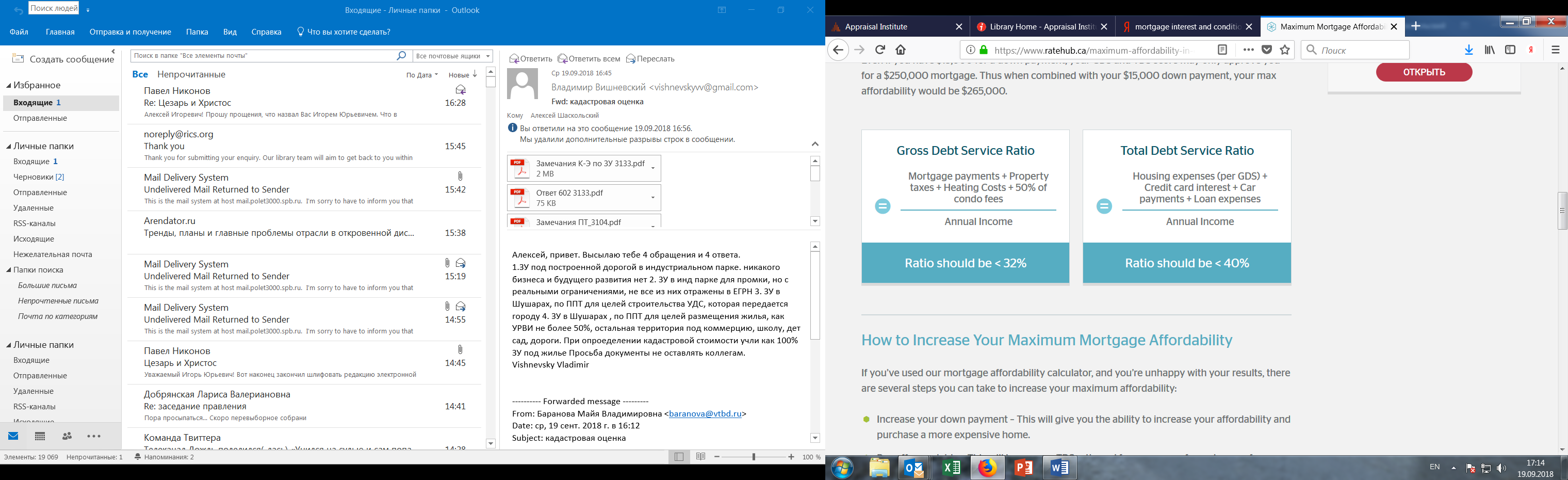 Важно: процент обслуживания долга – какая часть доходов домовладения может отдаваться ипотеке
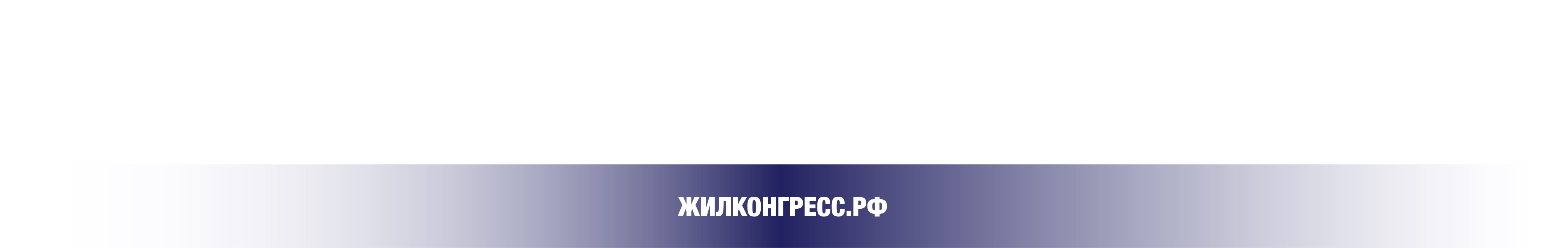 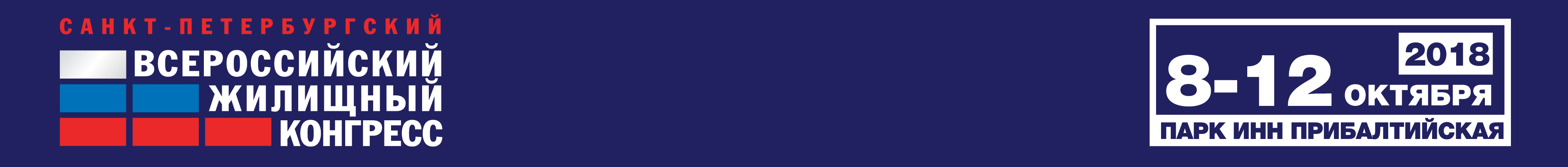 КанадаПример покупки дома за $300 000, ставка 3%, 25 лет
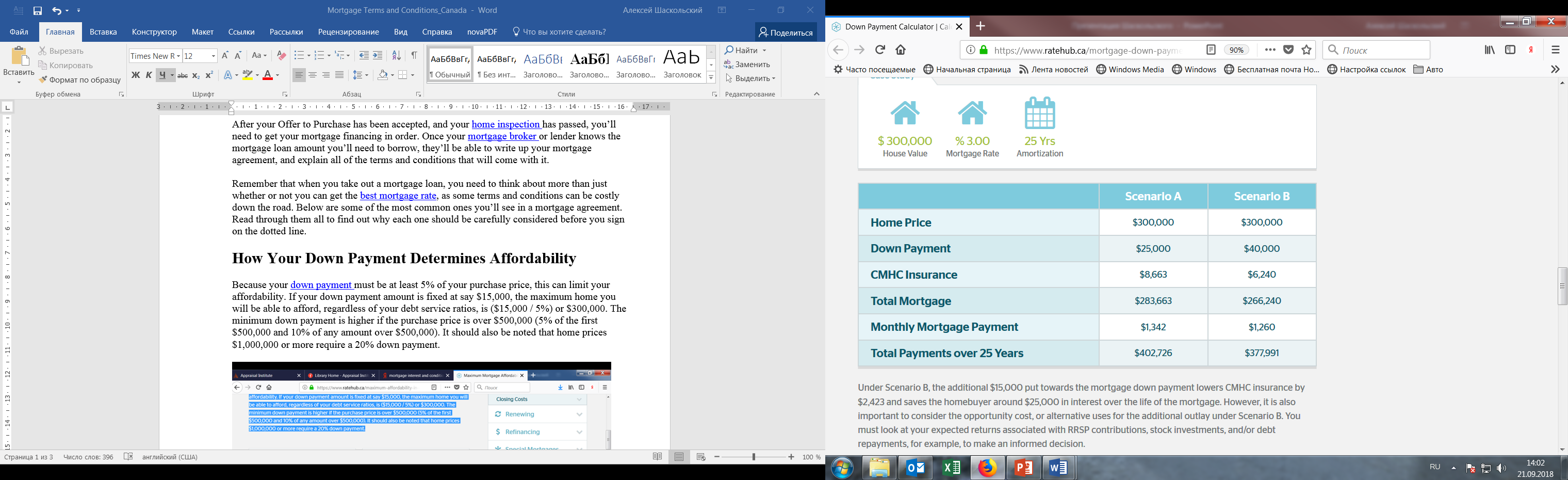 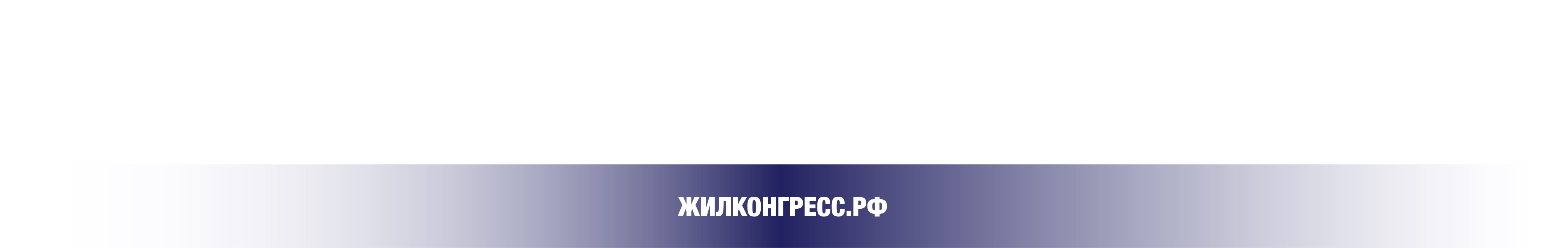 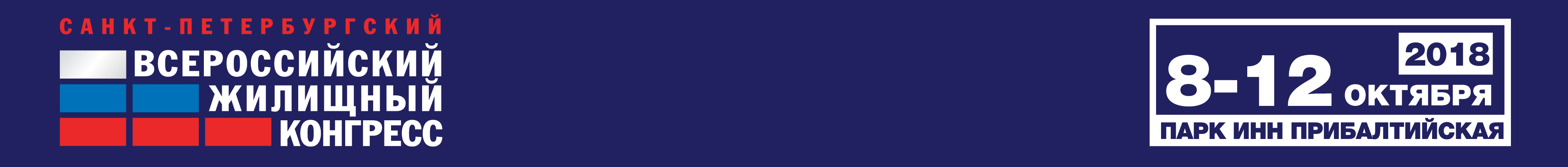 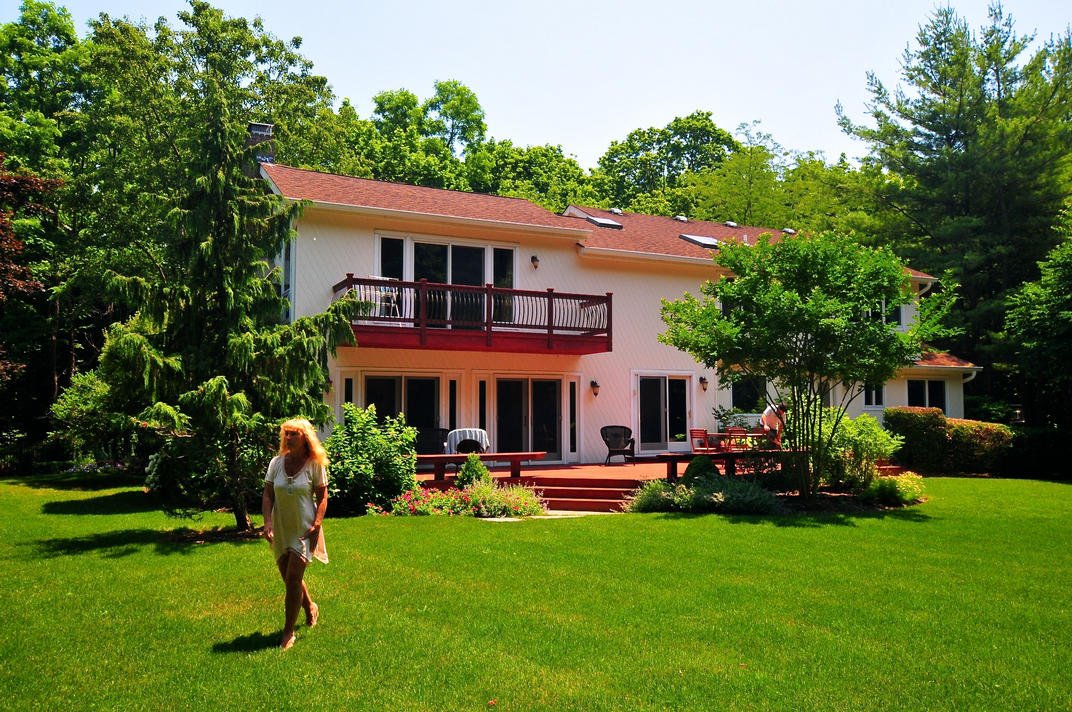 США
Покупка своего дома – важнейший компонент «американской мечты»»
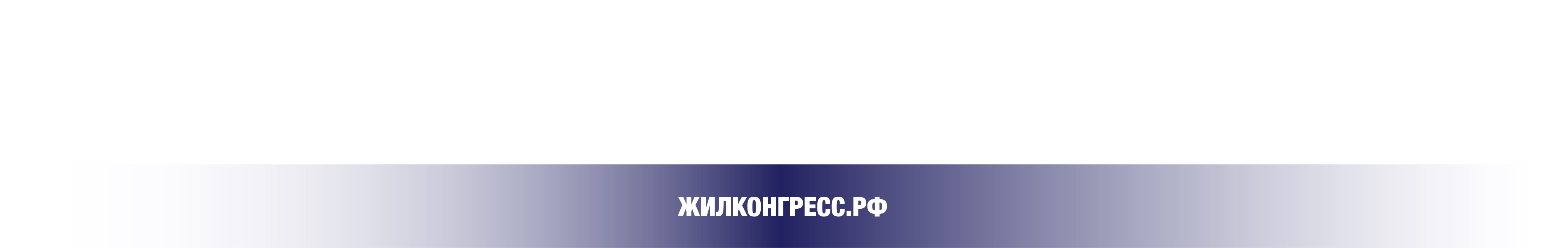 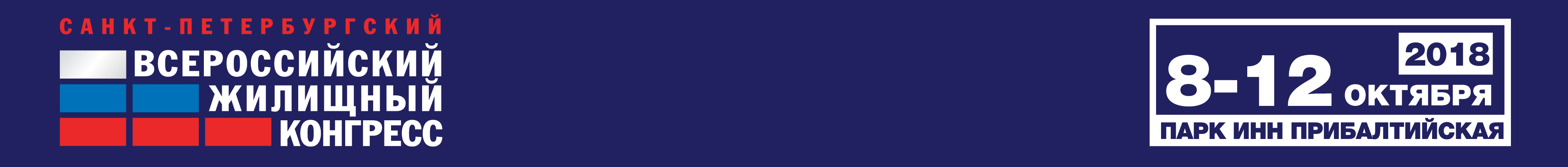 США
Бурный рост ипотечного кредитования в США начался в конце 1940-х г.г.
Тогда 80% в покупке жилья составляли собственные средства, кредит – 20%
Сейчас – наоборот, 
причем доля кредитных средств достигает 95%, 
а срок кредита – до 30 лет
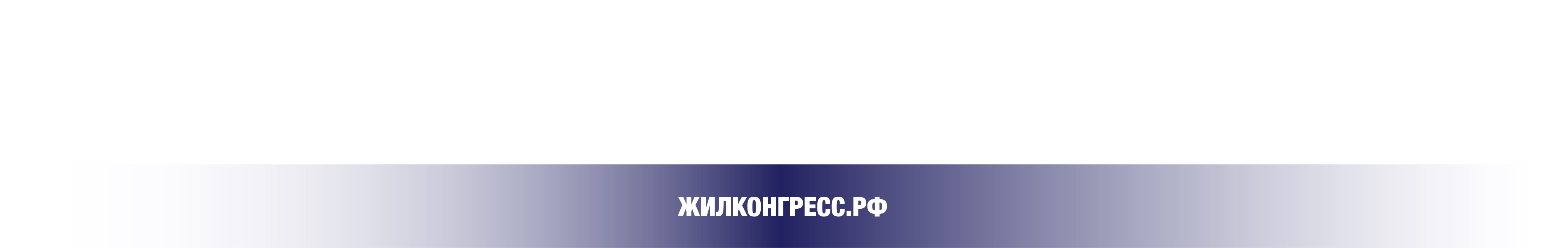 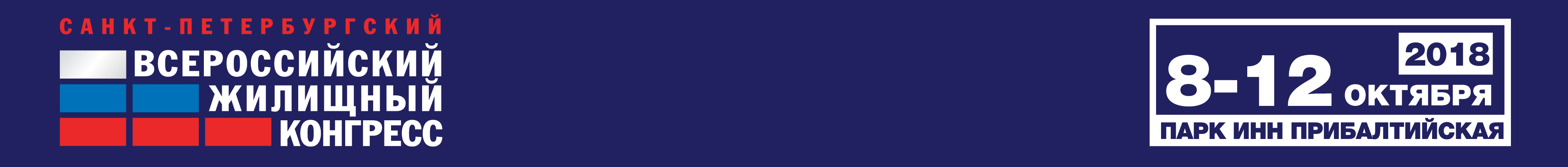 США
В Штатах считается, что американец может позволить себе ипотеку ценой 2 - 2,5 годового валового дохода семьи.
Т.е. при доходе в $200 тыс. 
можно брать ипотеку на $500 тыс.
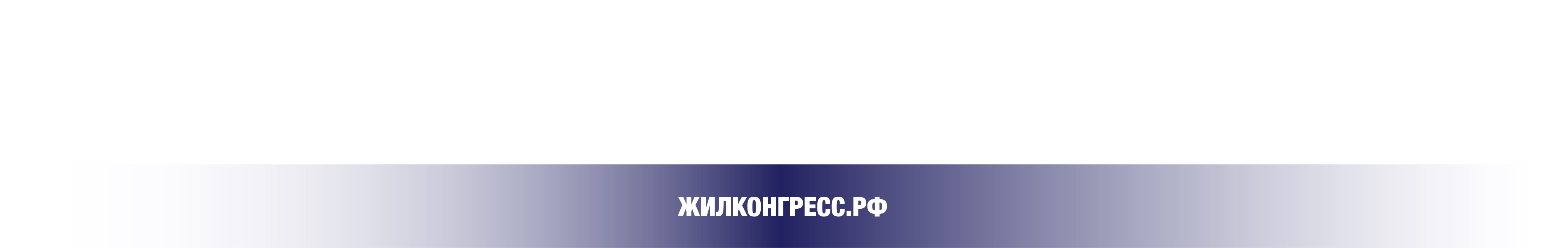 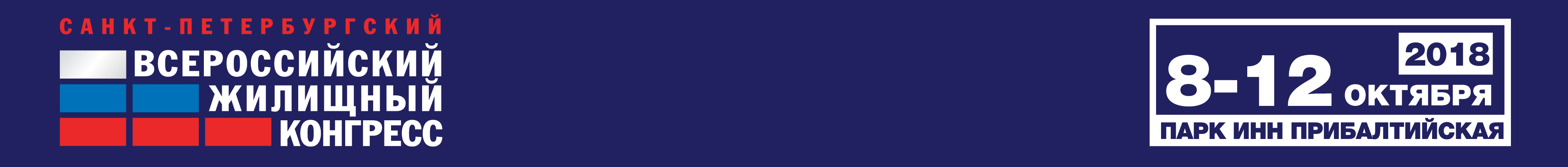 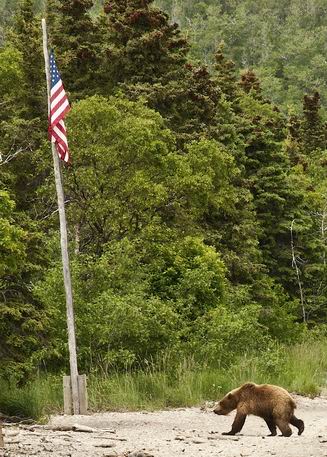 США
На 27.09.2018 г. 
30-летняя ипотека с фиксированной ставкой 
в среднем составляла 4,72%, 
год назад – 3,83%
15-летняя ипотека с фиксированной ставкой 
в среднем составляла 4,16%, 
год назад – 3,13%
Средний процент кредита – ок. 80%
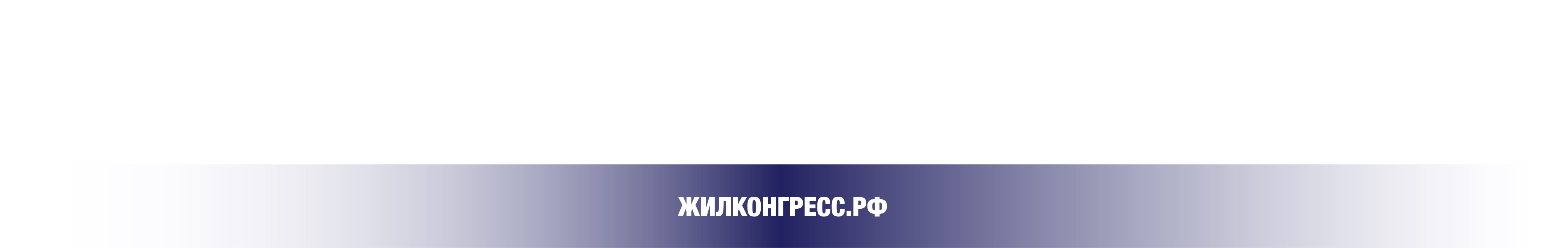 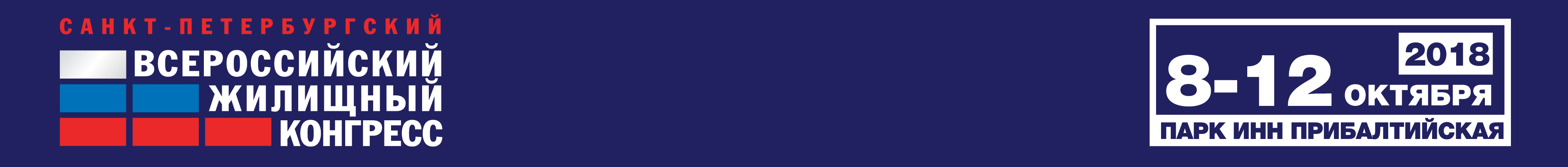 США
По общему правилу, ипотечный взнос «front ratio»
(платеж по основной сумме кредита, 
% по кредиту, страховка и налоги) 
не должен превышать 28% валового дохода заемщика. 
Однако в отдельных случаях эта доля доходит до 40%.
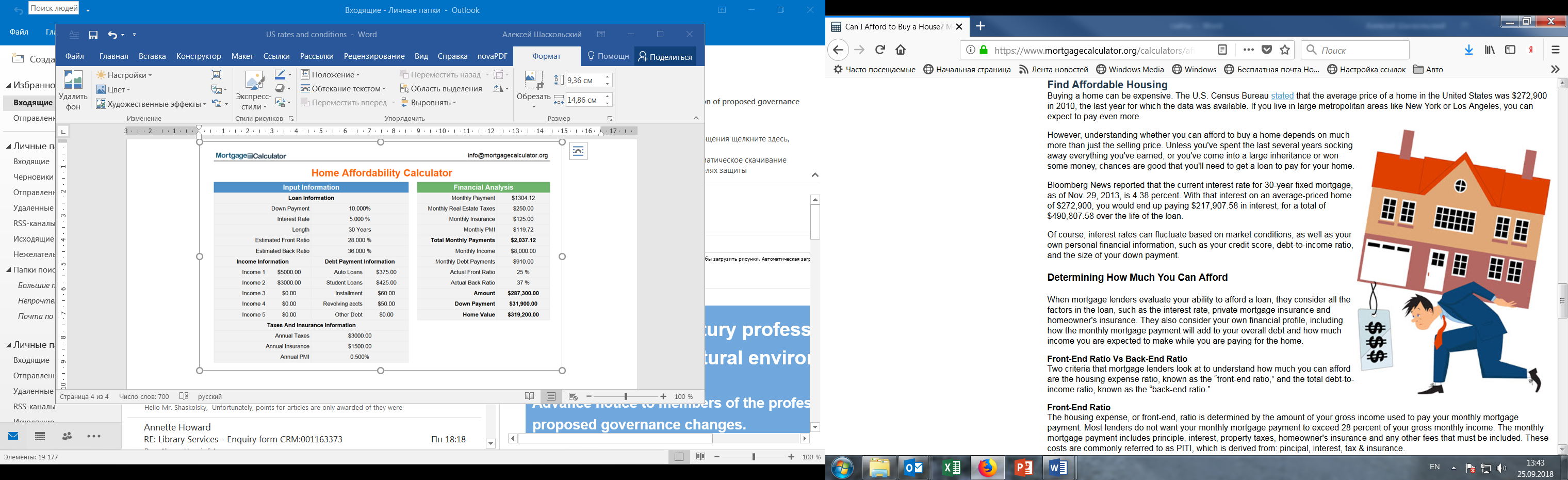 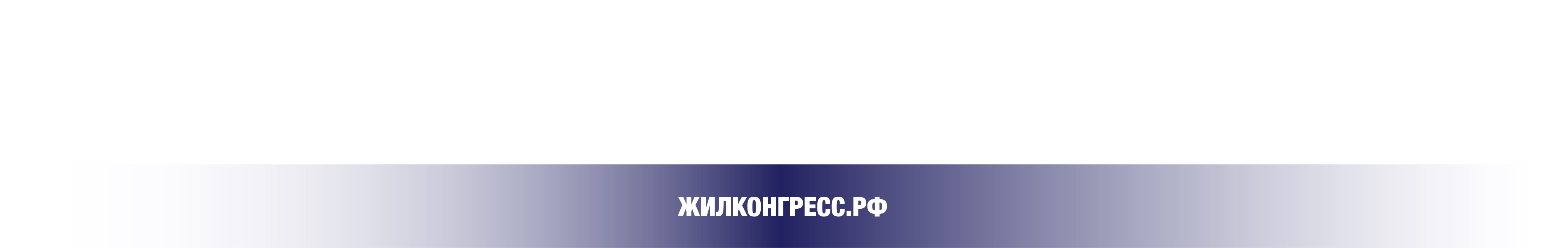 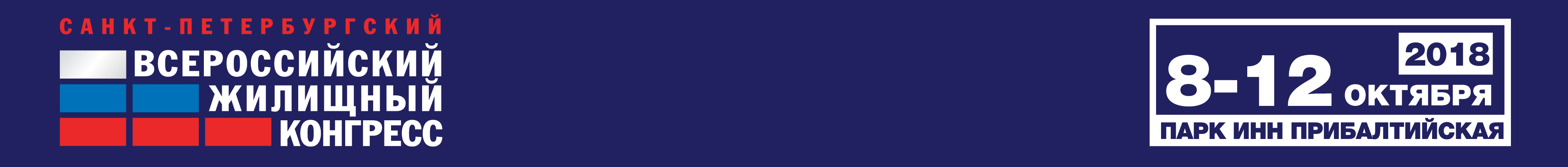 США
Вариант подсчета «back ratio» – какой % ипотека может занимать в прочих расходах домовладения: не выше 36% валового дохода, 
т.е. затраты на ипотеку – 
месячный доход умножается на 0,36.
Но этот процент может достигать 45% 
(хотя это может увеличить % по ипотеке)
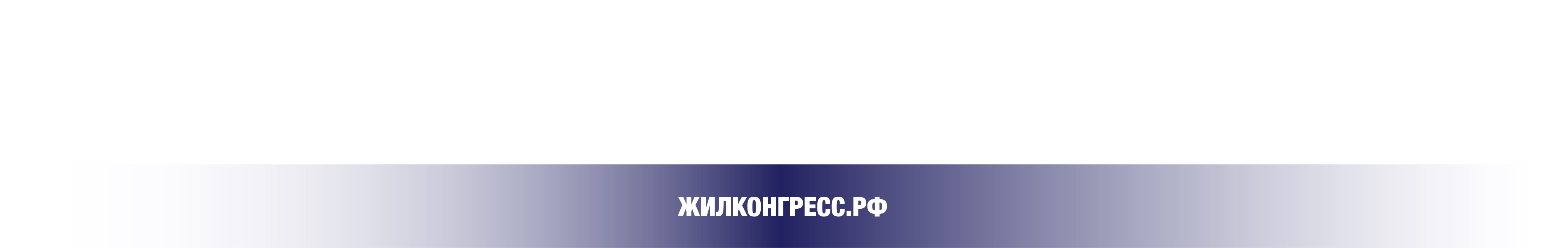 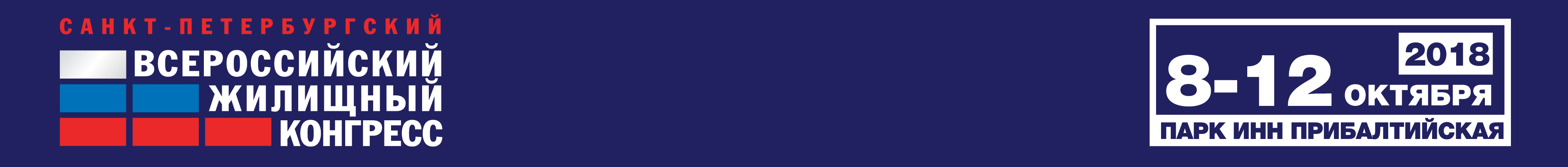 Европа
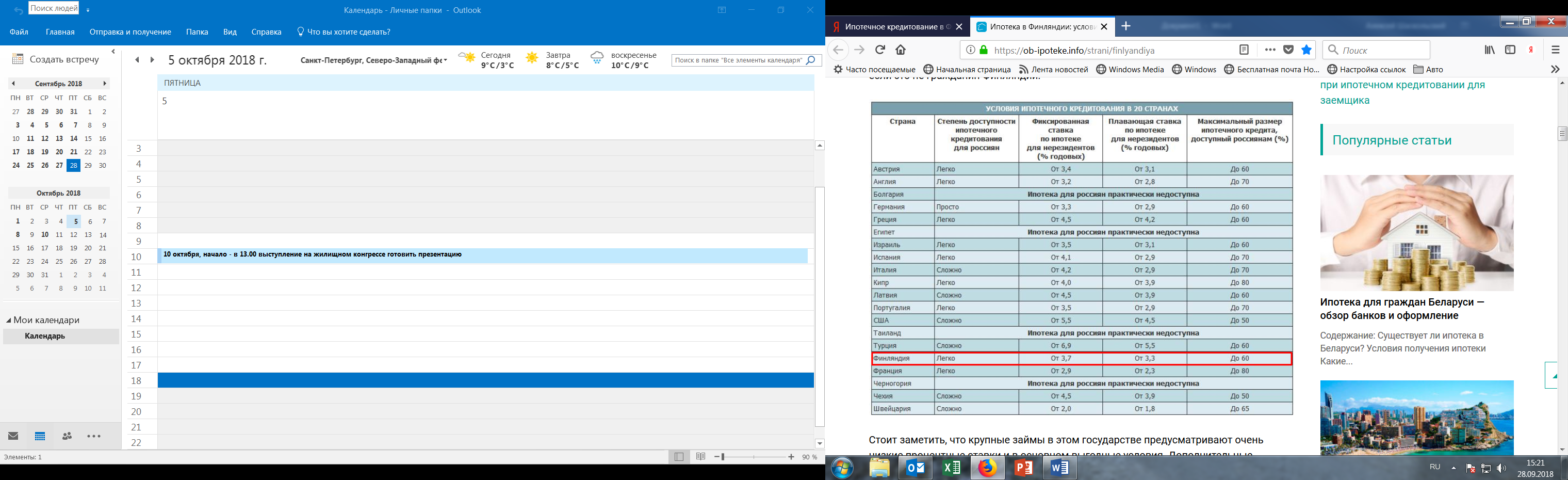 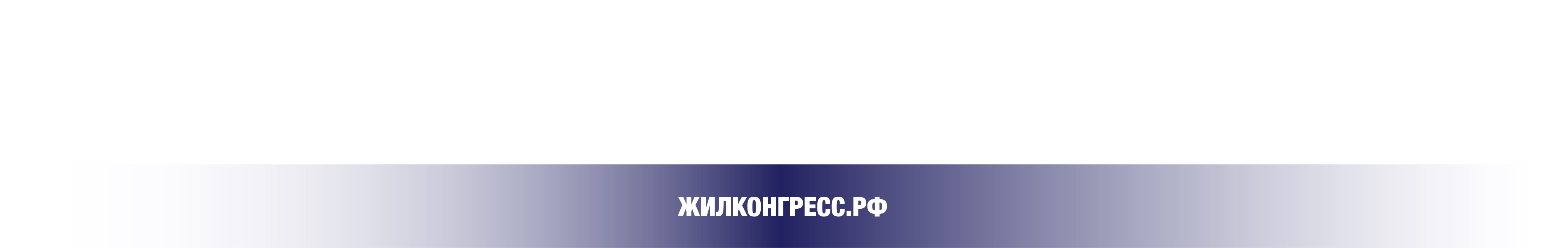 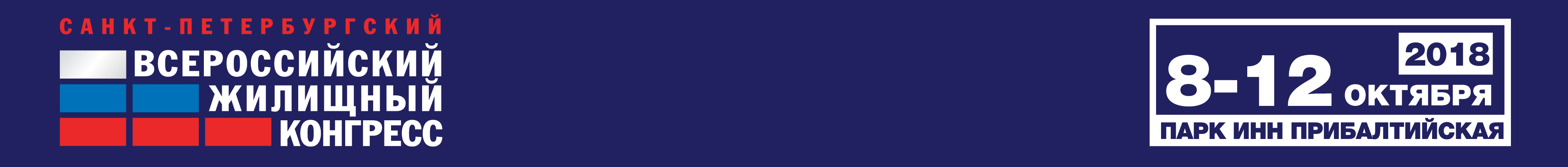 Великобритания
Среднему домоприобретателю 39 лет, у него семейный доход 57 тыс. фунтов в год
Среднему домоприобретателю, впервые покупающему дом, 30 лет, у него семейный доход 42 тыс. фунтов стерлингов в год
Тех и других в месяц примерно поровну 
(32,6 тыс. и 31,4 тыс.)
Всего в месяц в Великобритании в среднем 100 тыс. сделок на рынке недвижимости, в августе ипотечных кредитов взято на 24,2 млрд. фунтов стерлингов 

Данные на сентябрь 2018 г.
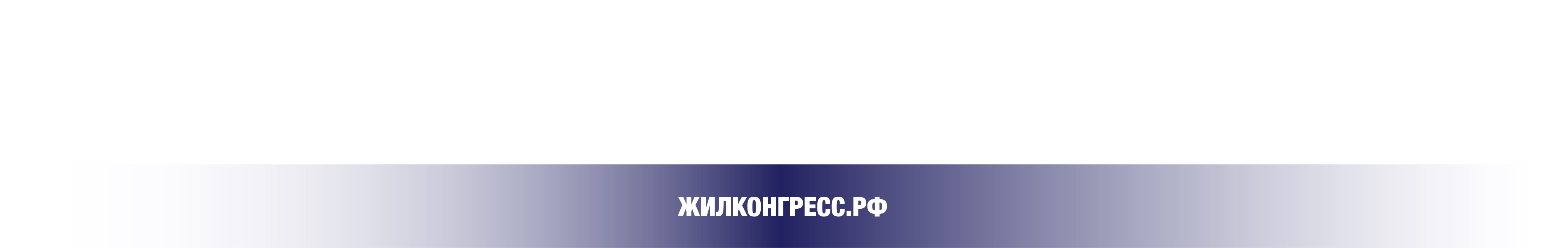 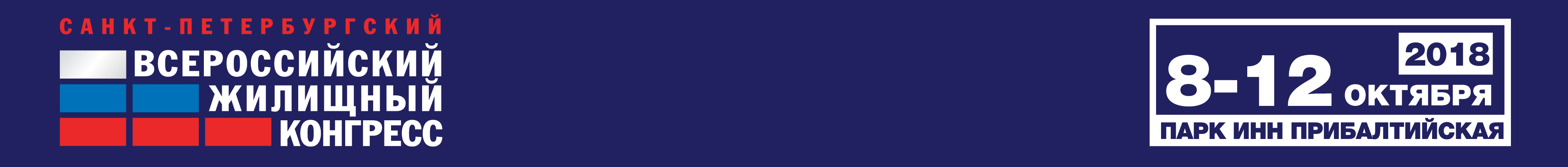 Великобритания
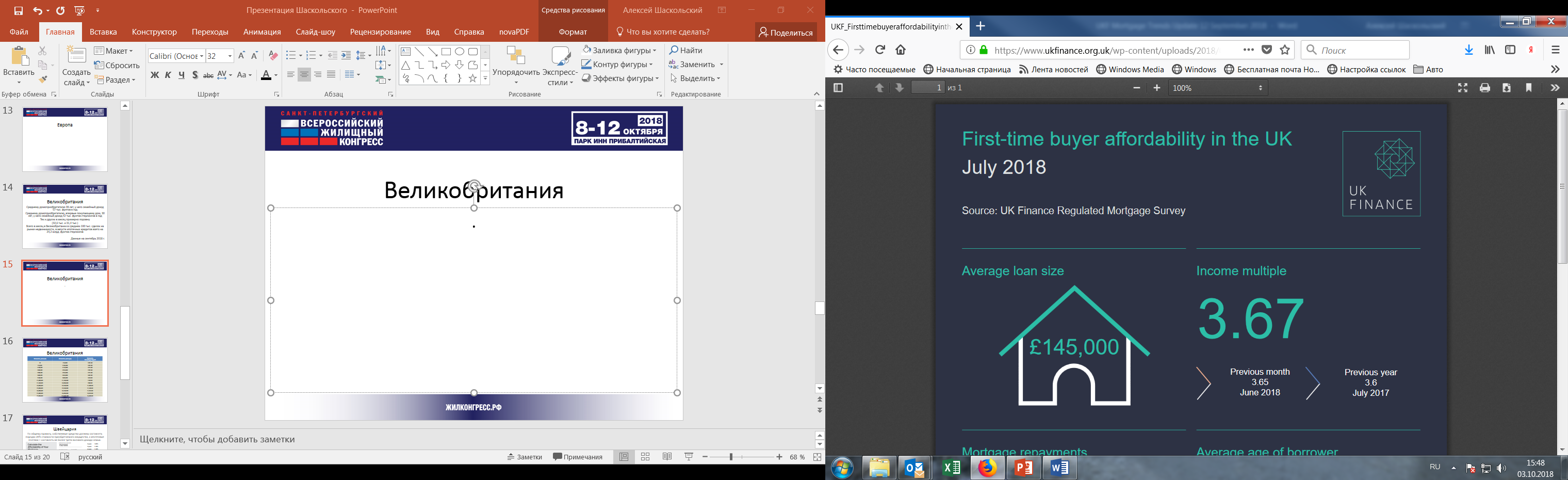 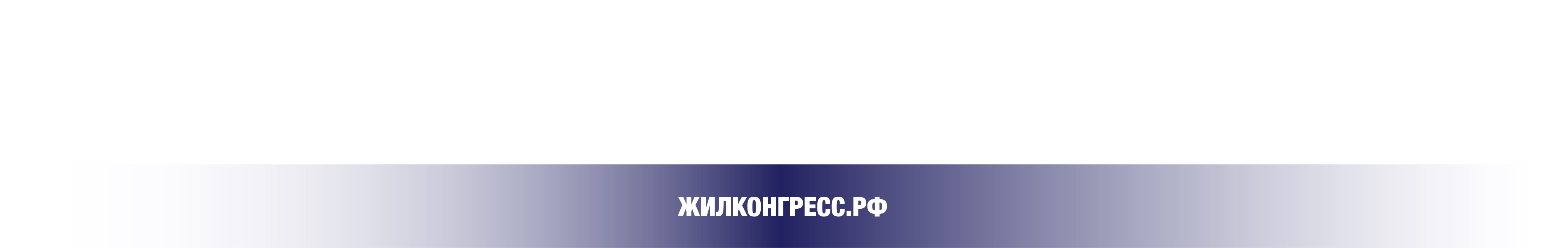 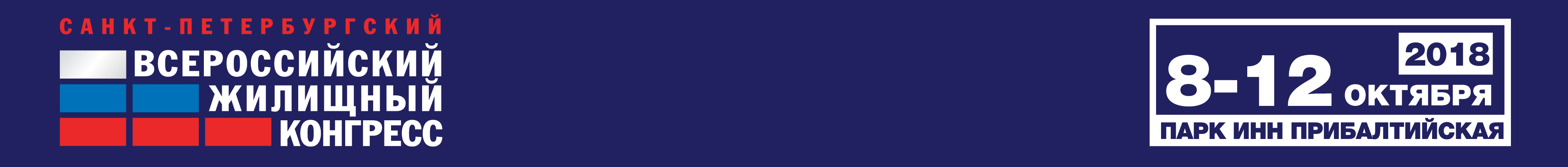 Великобритания
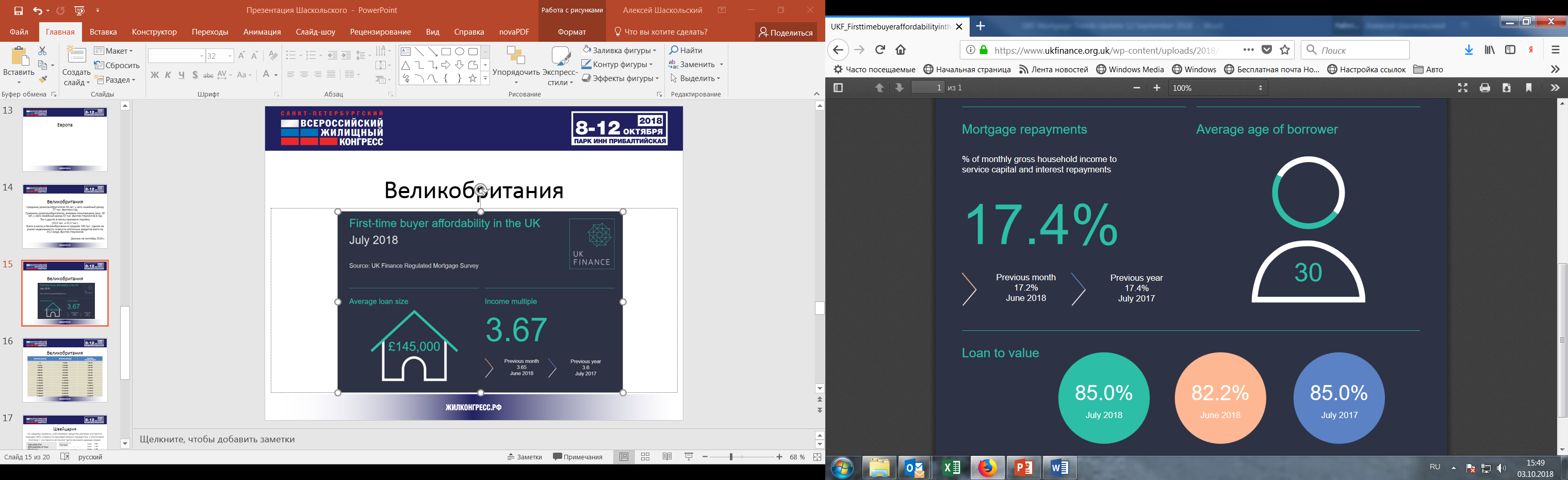 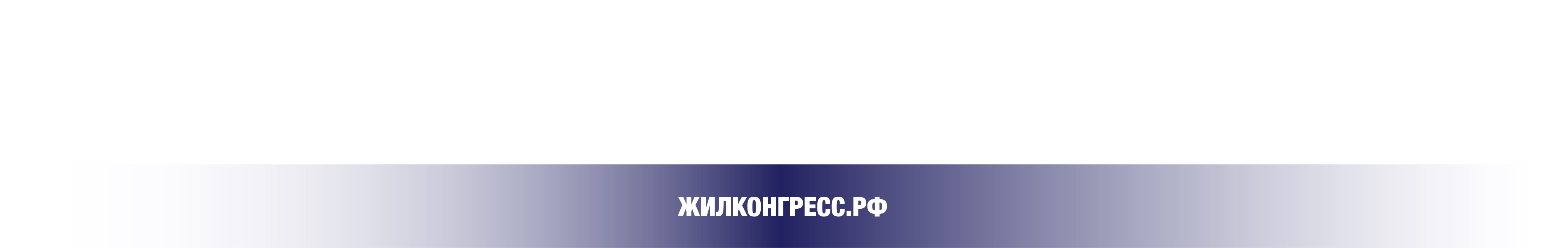 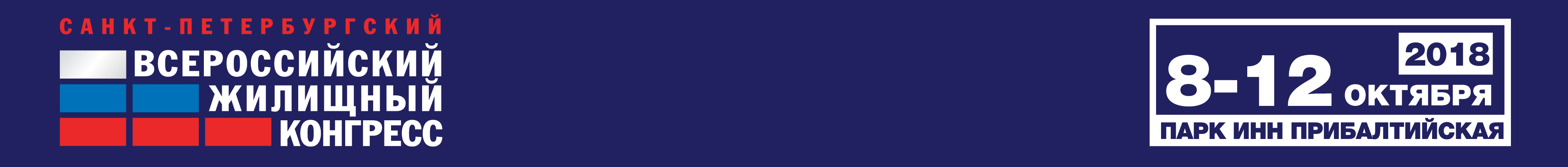 Великобритания
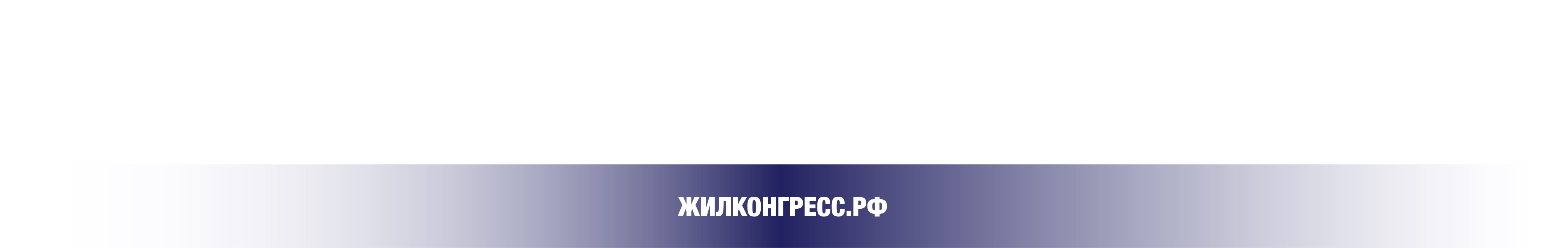 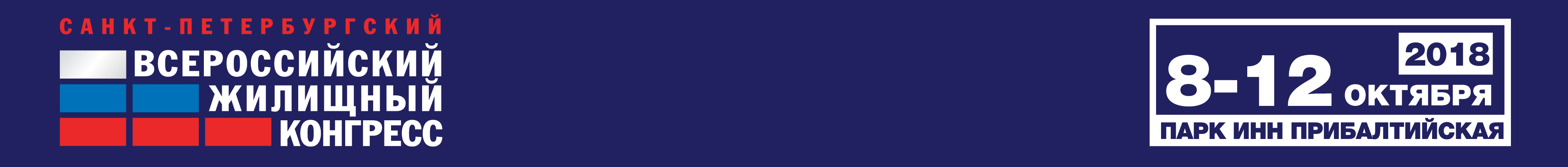 ШвейцарияПо общему правилу, собственные средства должны составлять порядка 20% стоимости приобретаемого имущества, а ипотечные платежи – составлять не более трети валового дохода семьи.
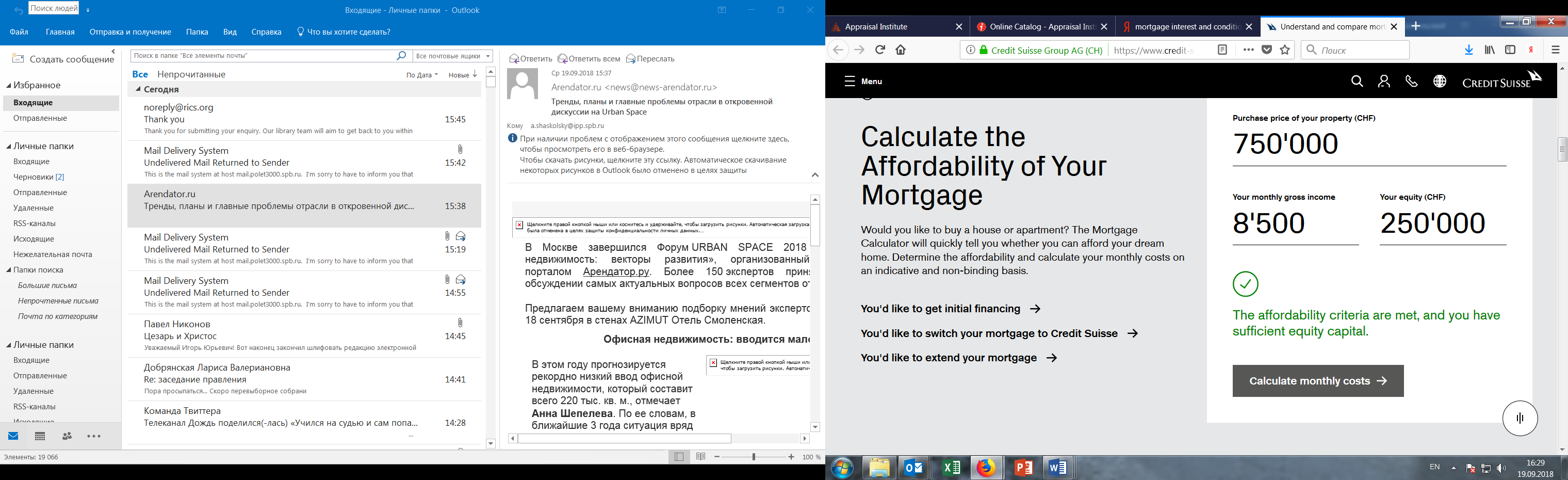 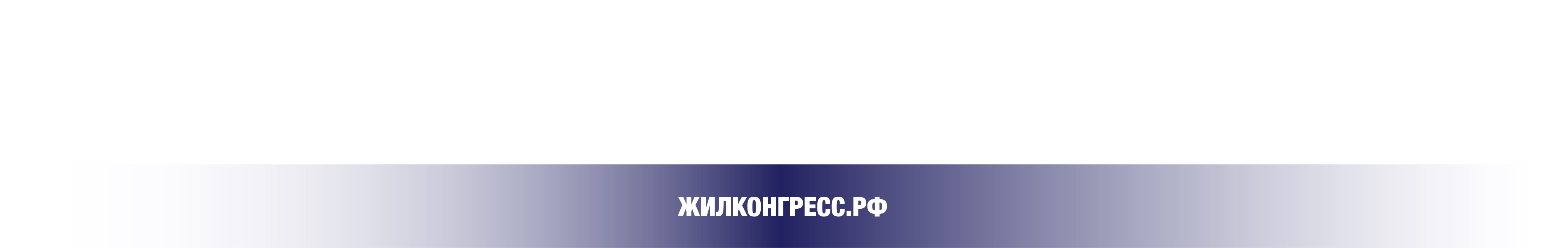 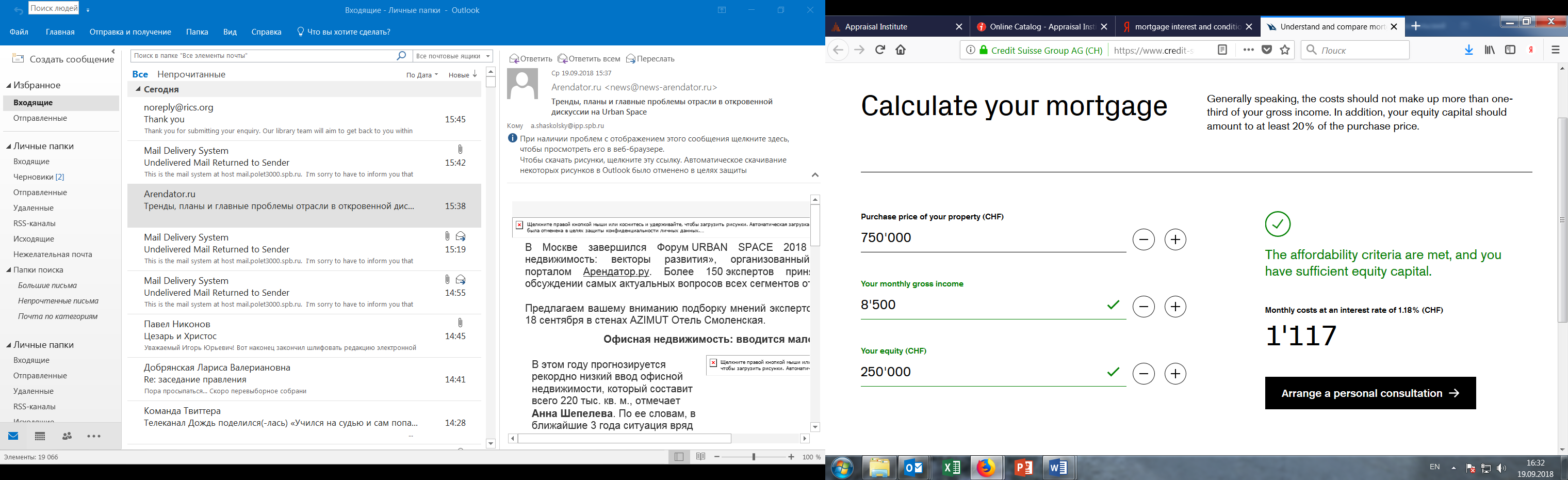 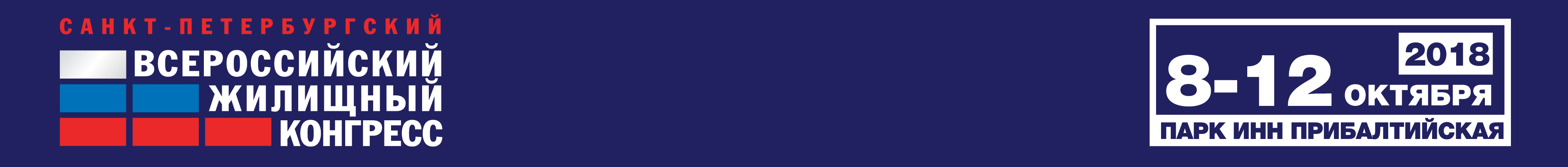 Финляндия
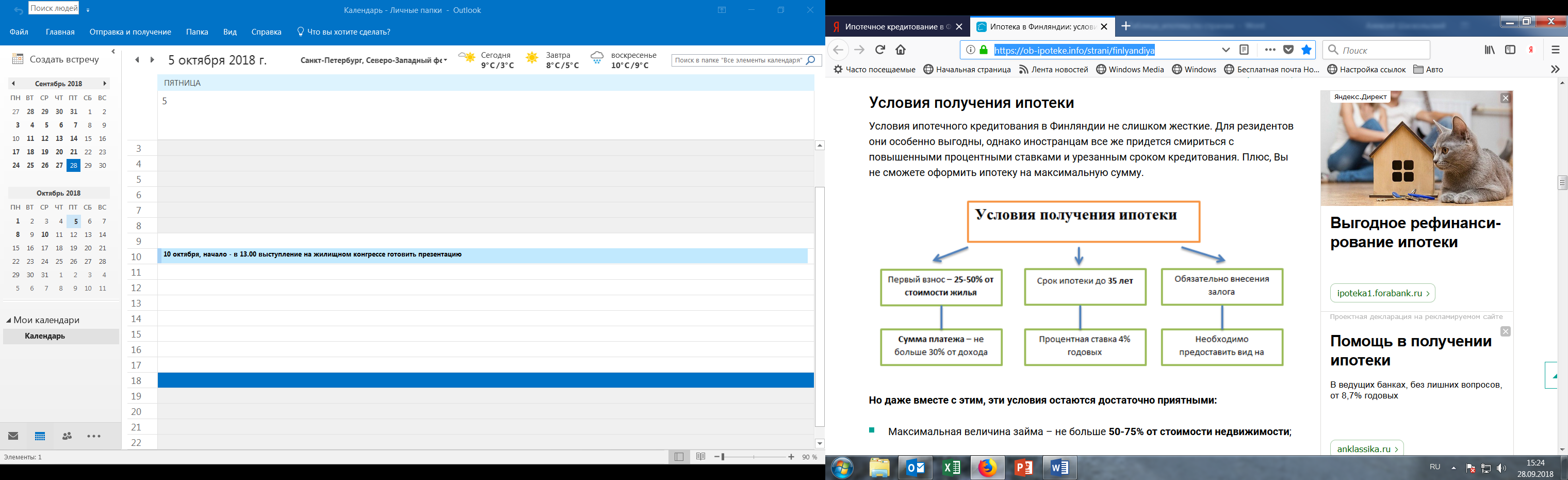 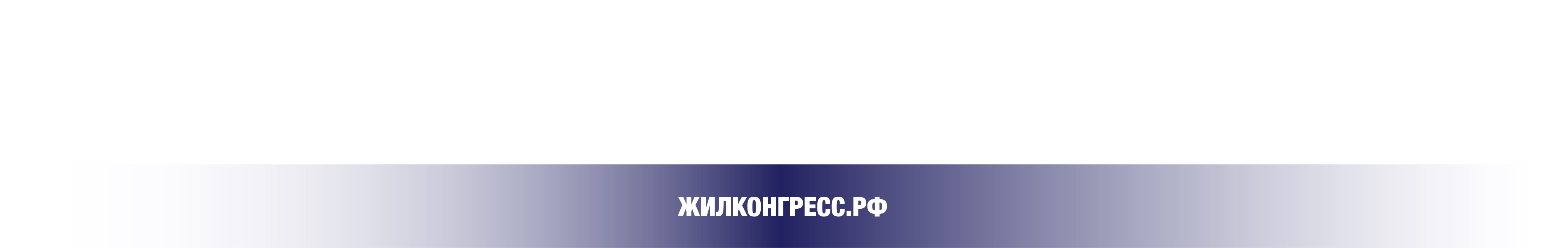 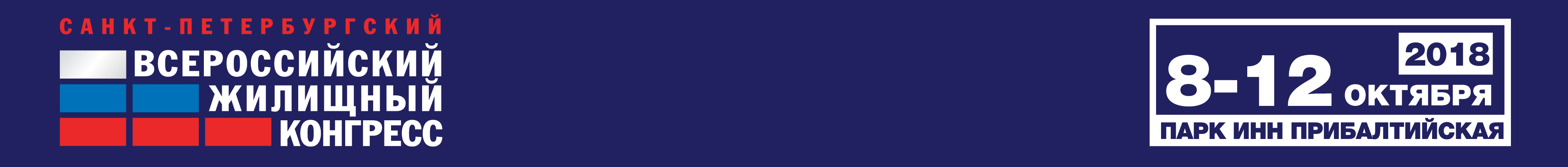 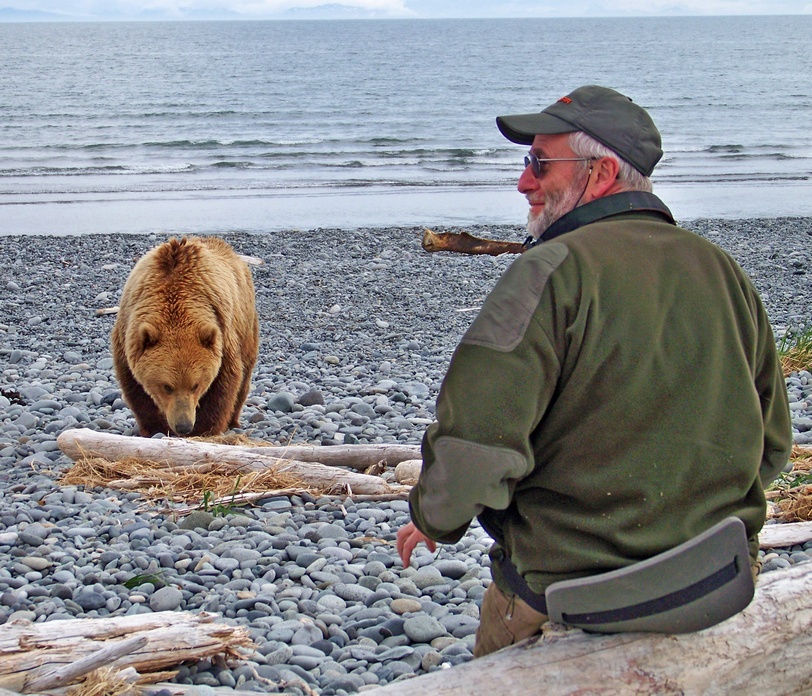 Благодарю за внимание
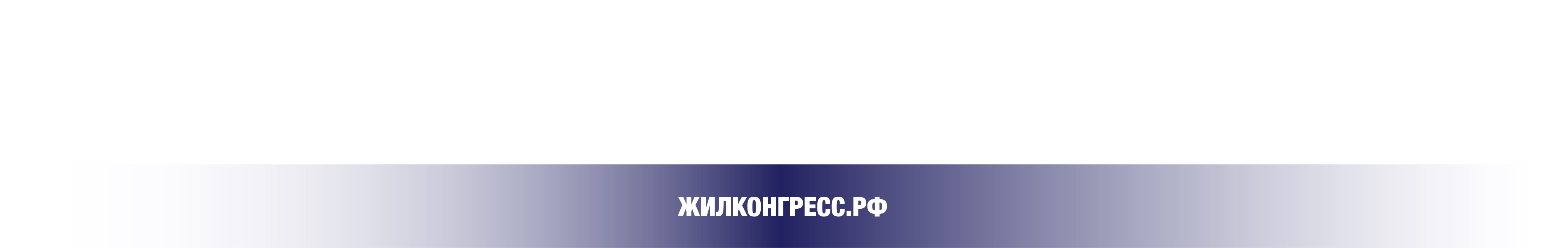 Алексей ШаскольскийИнститут проблем предпринимательства Санкт-Петербург a.shaskolsky@ipp.spb.ru www.ipp.spb.ru